HISTORIOGRAFIJA
ili 
Oblikovanje prošlosti
Povijest svijeta, (auto)biografija, commentarii (zapisi)
Povijest se u početku u Rimu piše na grčkom
(Mlađi) Analisti iz Sulinog doba:
Q. Claudius Quadrigarius
Valerius Antias
C. Licinius Macer – umro 66.g.pr.Kr., pisao i govore (Contra Rabirium; Pro Tuscis); Annales  lib. XVI – jedini dotad plebejski povjesničar
[Speaker Notes: Kvadrigarije piše od 390. kad su Gali spalili Rim, a Ancijatovi (pretjerani) Anali imaju bar 75 (2/3 od T. Grakha)]
Još izgubljenih prethodnika
P. Sempronius Asellio – 2/1.st.pr.Kr. 
Historiae ili Rerum gestarum libri XIV 
od 3. Punskog rata, nakon Polibija; dijelom autobiografski
L. Cornelius Sisenna – c.120.-67.g.pr.Kr., vojnik i povjesničar; pripadnik Sulinog kruga 
Historiae lib. XXIII – o Savezničkom ratu; Salustijev uzor; utjecaj „tragičke” povijesti
preveo Aristida: Milesiae fabulae
[Speaker Notes: Sempronije koristi uzročno-posljedični poredak (Polibije)]
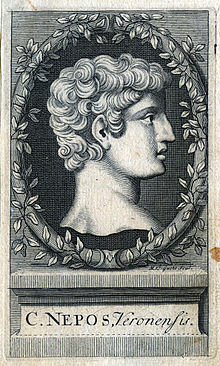 https://en.wikipedia.org/wiki/Cornelius_Nepos
Kornelije Nepot(Cornelius Nepos)
c. 99.-c. 27/24. iz Cisalpinske Galije
Pripadnik neoterika, dopisivao se s Ciceronom, prijateljevao s Atikom
Jednostavan stil, više anegdota; manje obrazovana publika 
Izgubljena djela:
Chronica - povijest svijeta od Saturnova doba u tri knjige
Exempla (lib. V) – historijsko-retorički priručnik; neko geografsko djelo?
Vita M. T. Ciceronis
Djela
De viris illustribus lib. XVI  - O znamenitim muževima (prije 32.)
suprotstavlja životopise glasovitih rimskih i nerimskih ličnosti (~ Plutarh) po tematskim grupama: duces, reges, historici, poetae, philosophi …
Usporedba rimske i grčke civilizacije (antikvarski, ~ Varonove Imagines), tolerancija tuđih običaja
Očuvana samo knjiga De excellentibus ducibus exterarum gentium s 20 životopisa grčkih i 2 kartaških (Hamilkar i Hanibal) vojskovođa
De historicis Latinis
Također biografije, sačuvane ona Katona Starijeg i T. Pomponija Atika (iz izgubljenih opsežnijih)
Gaj Julije Cezar(Gaius Iulius Caesar)
12./13.VII. 100. - 15.III. 44.g.pr.Kr. u Rimu, patricij rođenjem, pučanin politički
Vojnik, političar, pisac
84. ostao bez oca, 82. ga Sula traži da ostavi ženu Korneliju pa ide u Malu Aziju do njegove smrti 78.
U Rimu radi kao odvjetnik (odličan govornik), za školovanja na Rodu zarobljavaju ga gusari, ratuje s Mitridatom, …
68. počinje političku karijeru: kvestor, edil, pretor, …
63. postao je pontifex maximus  i zalagao se za blaži postupak prema Katilininim urotnicima
60. sklapa s Pompejem i Krasom prvi trijumvirat 
59. konzul s M. Kalpurnijem Bibulom (Iulio et Caesare consulibus)
Lex agraria za dodjelu zemlje veteranima
Dobiva prokonzulat u Galiji (58.-50.g.pr.Kr.) 
54. piše gramatičku raspravu u 2 knjige De analogia (izgubljena, posvećena Ciceronu)
tamquam scopulum, sic fugias inauditum atque insolens verbum
49.g.pr.Kr. prelazi Rubikon
Ratuje protiv Pompeja i pristaša u Italiji, Grčkoj, Africi (Egiptu) i Hispaniji do 45.pr.Kr.
Bitka kod Farsala 48.pr.Kr.; milostiv poraženima
Kao diktator zapravo vlada kraljevski, ali odbija krunu
Izboden ispod Pompejeva kipa u njegovu kazalištu na Martovske ide 44.
Djela
Izgubljeni: govori (aticistički; pogrebni za tetu Juliju i ženu Korneliju), tragedija Oedipus; Epigrammata (sačuvan o Terenciju); ep Laudes Herculis; Iter (46., opis putovanja u Hispaniju), Dicta collectanea, Anticato (politički pamflet)
Commentarii de bello Gallico lib. VII 
Bilješke i dokumenti kao izvještaj o prvih sedam godina galskog rata, do poraza Vercingetoriksa (ostale 2 godine, 51-50, nadopunio je njegov zapovjednik Aulo Hircije)
Elementi etnografije i geografije: određivanje Rimljana prema ostalima
Prikazivanje osvajačkog kao obrambenog rata
Commentarii de bello civili lib. III 
izvješće o događajima 49. i 48.; umjerena satira protiv političkih protivnika; umirivanje optimata
Stil
Povijest kojom Cezar pisac opravdava situaciju u kojoj se Cezar političar našao
Publika: Senat i(li) rimski narod
Naglasak na pridržavanju zakona
Autobiografsko 3. lice (privid objektivnosti), memoari
Neki su vojskovođe i ranije objavljivali zapise o svojim pothvatima (izgubljeno)
Aticist i analogist: povijest ogoljena od stilskih ukrasa
Red, jednostavnost, jasnoća
Namijenjeno povjesničarima kao građa
Književni mim
Decimus Laberius (106.-43.pr.Kr.)
Glumac (Cezarovom prisilom) i omiljeni autor književnog mima
43 naslova (Restio „Užar”, Gemelli "Blizanci", Piscator "Ribar") i stotinjak fragmenata
Publilius Syrus (c.85- c. 43.pr.Kr.)
Oslobođenik
2 naslova (Putatores „Drvosječe” i Murmido „Gunđalo”), nešto fragmenata i zbirka sentencija
[19] … Ubi prima impedimenta nostri exercitus ab iis qui in silvis abditi latebant visa sunt, … subito omnibus copiis provolaverunt impetumque in nostros equites fecerunt. His facile pulsis ac proturbatis, incredibili celeritate ad flumen decucurrerunt, ut paene uno tempore et ad silvas et in flumine [et iam in manibus nostris] hostes viderentur. Eadem autem celeritate adverso colle ad nostra castra atque eos qui in opere occupati erant contenderunt.
[20] Caesari omnia uno tempore erant agenda: vexillum proponendum…. signum tuba dandum; ab opere revocandi milites … acies instruenda; milites cohortandi; signum dandum. Quarum rerum magnam partem temporis brevitas et incursus hostium impediebat. His difficultatibus duae res erant subsidio, scientia atque usus militum, quod superioribus proeliis exercitati quid fieri oporteret non minus commode ipsi sibi praescribere quam ab aliis doceri poterant, et quod ab opere singulisque legionibus singulos legatos Caesar discedere nisi munitis castris vetuerat. …
[21] Caesar, necessariis rebus imperatis, ad cohortandos milites, quam [in] partem fors obtulit, decucurrit et ad legionem decimam devenit. Milites non longiore oratione cohortatus quam uti suae pristinae virtutis memoriam retinerent neu perturbarentur animo hostiumque impetum fortiter sustinerent, quod non longius hostes aberant quam quo telum adigi posset, proelii committendi signum dedit.
(Cezar, O Galskom ratu, II, 19-21)
[Speaker Notes: Kad su oni koji su se skrovito povukli u šumu vidjeli prve tovare naše vojske… iznenada su svim silama izletjeli i napali naše konjanike. Nakon što su ih lako odbili i potisnuli, nevjerojatnom su se brzinom strčali do rijeke, tako da se činilo kako su neprijatelji skoro u isto vrijeme i kod šume i na rijeci i u našim rukama. Nakon toga su se pak istom brzinom usmjerili na brdo prema našem logoru i napali one koji su bili zabavljeni radovima (utvrđivanjem).
20. Cezar je morao sve činiti odjednom: podići zastavu, dati znak trubom, opozvati vojnike s radova, posložiti bojni red, ohrabriti vojnike, dati znak. Većinu toga je sprječavalo kratko vrijeme i nalet neprijatelja. Dvije su stvari bile na pomoć u ovim teškoćama: znanje i iskustvo vojnika, jer su u prethodnim bitkama uvježbali sami sebi odrediti što treba napraviti ništa manje prikladno nego što bi to mogli naučiti od drugih; a drugo to što je Cezar bio zabranio da pojedini legati (zapovjednici) u pojedinim legijama odu s posla ako logor nije utvrđen…
21. Nakon što je zapovjedio potrebne stvari, Cezar je pojurio ohrabriti vojnike na onu stranu kamo ga je sreća nanijela te je stigao do desete legije. Vojnike nije hrabrio duljim govorom nego da sačuvaju sjećanje na svoju prijašnju vrlinu te da ne budu u duhu uznemireni, već da hrabro podnesu napad neprijatelja, pa, budući da neprijatelji nisu bili dalje nego što se može doseći kopljem, dao je znak za upuštanje u borbu.]
Dictatore habente comitia Caesare consules creantur Iulius Caesar et P. Servilius: is enim erat annus, quo per leges ei consulem fieri liceret.

(Cezar, O građanskom ratu, III, 1,1)
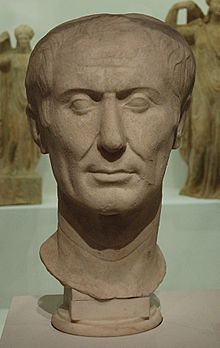 Portret iz Tuskula; https://en.wikipedia.org/wiki/Julius_Caesar
[Speaker Notes: 3 Cezara!]
Bellum Alexandrinum, Bellum Africum, Bellum Hispaniense
Nastavci Cezarova Građanskog rata, različiti stilovi 
Za „Aleksandrijski rat” autor je vjerojatno također Aulo Hircije
Više commentarii nego povijest
Gaj Salustije KrispGaius Sallustius Crispus
86.-35.g.pr.Kr., bogati plebejac iz Amiterna
52. pučki tribun, protiv Milona i Cicerona
50.g.pr.Kr. izbačen iz Senata zbog nemorala, 49. ga Cezar vratio
homo vita et scriptis monstruosus
Borio se za Cezara u Iliriku, bio 46. propretor u Africi Novoj (optužen za pronevjeru)
44.-34. bavi se pisanjem u kući blizu Kvirinala (horti Sallustiani)
Djela
Bellum Catilinae / De Catilinae coniuratione (43.)
Monografija, opravdava Cezarovu ulogu u uroti
Kontrast pokvarene sadašnjosti s idealističkom prošlosti
Bellum Iugurthinum (43.)
Rat s numidijskim kraljem Jugurtom (111-106); kritika korumpiranih optimata i uspjeh Marija (Cezarov tetak)
Historiae lib. XVI (39.)
Povijest od 78.-67.pr.Kr.; sačuvani mnogi fragmenti: većina proemija, 4 govora, dva pisma
Neautentično: Invectiva in Ciceronem; Epistulae ad Caesarem senem de re publica (2 pisma)
Stil
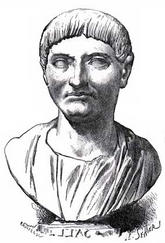 „Zakučast”, nespretan jezik, pun kraćenja, arhaizama i antiteza
Izbjegava subordinaciju, ritmičke klauzule, pomoćne glagole…
Motivacijski govori, karakterizacija likova
Povijest koja odgaja (političare) i uvjerava čitatelja
Usmjerena na određene krizne točke u prošlosti
Kraća djela (neoterički)
http://www.persona.rin.ru/eng/images/28268.jpg
Igitur domi militiaeque boni mores colebantur; concordia maxuma, minuma avaritia erat; ius bonumque apud eos non legibus magis quam natura valebat. Iurgia, discordias, simultates cum hostibus exercebant, cives cum civibus de virtute certabant. In suppliciis deorum magnifici, domi parci, in amicos fideles erant. Duabus his artibus, audacia in bello, ubi pax evenerat, aequitate, seque remque publicam curabant. Quarum rerum ego maxuma documenta haec habeo, quod in bello saepius vindicatum est in eos, qui contra imperium in hostem pugnaverant quique tardius revocati proelio excesserant, quam qui signa relinquere aut pulsi loco cedere ausi erant; in pace vero, quod beneficiis magis quam metu imperium agitabant et accepta iniuria ignoscere quam persequi malebant.
(Salustije, O Katilininoj uroti, I, 9)
[Speaker Notes: Dakle, dobri su se običaji (moral) njegovali kod kuće i u taboru (u miru i ratu): sloga bijaše najveća, pohlepa najmanja; pravo i dobro kod njih nije vrijedilo/cvalo više zbog zakona nego po prirodi. Svađe, nesloge, suparništva su provodili prema neprijateljima, a građani su se s građanima nadmetali u vrlini. U žrtvama bogovima bili su velikodušni, kod kuće štedljivi, prema prijateljima vjerni. Tim dvama umijećima, odvažnošću u ratu, pravednošću kad je prispio mir, brinuli su se za sebe i republiku. Kao najveće potvrde za te stvari imam to, da se u ratu češće kažnjavalo one koji su se suprotno zapovijedi borili protiv neprijatelja i koji su se opozvani iz bitke presporo povlačili, nego one koji su se usudili ostaviti znamenje ili potisnuti napustiti mjesto; a u miru to što su više provodili vlast dobročinstvima nego strahom i što su primljene nepravde radije opraštali nego progonili.]